L'analisi transazionale 
Ha come obiettivo  lo sviluppo e la riscoperta della consapevolezza, della spontaneità e dell'intimità, caratteristiche che sono considerate componenti dell'autonomia.   Alla base di questo obiettivo sta la convinzione che le persone possono cambiare i sentimenti, gli atteggiamenti e i comportamenti distruttivi e non proficui, a vantaggio dell'autonomia.
MODELLO  DEGLI STATI DELL’IO (MODELLO GAB). 


Uno Stato dell'Io è un insieme di comportamenti, pensieri ed emozioni attraverso cui si manifesta la nostra personalità in un dato momento. Ed è proprio tale maniera di reagire che darà vita a quelle transazioni, ovvero scambi di informazioni e di sentimenti, che sono oggetto di studio dell'A.T.
 Questi tre differenti stati dell'Io rappresentano la struttura della personalità di ogni persona e vengono convenzionalmente diagrammati come un insieme di tre cerchi l'uno al di sopra dell'altro. Essi sono presenti in ogni persona, a prescindere dalla sua età anagrafica.
STATO DELL’IO GENITORE  
è costituito dall'insieme dei valori recepiti durante l'infanzia dai propri educatori: genitori, insegnanti. Si forma durante le esperienze primarie con i genitori e figure in autorità (fratelli maggiori, parenti più anziani, insegnanti).Può essere più critico o comprensivo;
STATO DELL’IO ADULTO  
Svolge un ruolo di mediatore fra gli altri due Stati ed è la parte razionale. 
E’ lo Stato dell'Io in cui l'individuo giudica oggettivamente il suo ambiente, e valuta le sue possibilità e le sue probabilità di riuscita in base all'esperienza passata, L’Adulto funziona come un computer.
STATO DELL’IO BAMBINO  
rappresenta quella che possiamo definire la parte “spontanea”, quella che conserva memoria delle emozioni vissute durante l'infanzia: entusiasmo, meraviglia, ma anche insicurezza e paura. Ogni individuo  può essere fortemente influenzato dalle condizioni imposte dell’ambiente (con forme di compiacenza o di ribellione) o maggiormente libero.
LA TRANSAZIONE

è un concetto fondamentale dell'Analisi Transazionale.
 è uno scambio qualificato e caratteristico tra due persone o, più  esattamente, tra un mittente che, attivando un proprio stato dell'Io, si rivolge ad uno degli stati dell'Io del destinatario (stimolo Transazionale), e da un destinatario che, a sua volta, reagirà a partire da un proprio stato dell'Io rivolgendosi ad uno degli stati dell'Io dell'altro (reazione Transazionale).
Le transazioni possono essere: COMPLEMENTARI , INCROCIATE e ULTERIORI 
E riconducibili alle tre regole fondamentali della comunicazione di E. Berne.
REGOLE DELLA COMUNICAZIONE
La Iª regola afferma che una transazione complementare ha la caratteristica di essere prevedibile e fintantoché la transazione rimarrà complementare, non ci sarà nulla nel processo di comunicazione che potrà interrompere il flusso ininterrotto tra S e R o, almeno, fino a quando non sarà stato raggiunto lo scopo desiderato.
La IIª regola dice che una transazione è incrociata
possa essere ristabilito in questa situazione i vettori transazionali non sono più paralleli ma incrociati e  lo stato dell'Io a cui ci si rivolge non è quello che risponde, provocando una reazione inattesa.
La IIIª regola sostiene che in una transazione
ulteriore vengono trasmessi contemporaneamente un messaggio
manifesto o a livello sociale, e un messaggio segreto o a livello psicologico
e che l'esito in termini comportamentali di questa transazione è
determinato a livello psicologico e non a quello sociale.
Così come avviene per il rapporto genitoriale, spesso il rapporto insegnante–allievo finisce per comporsi, peraltro senza che i protagonisti ne abbiano coscienza, in un rapporto basato su equivoci comunicazionali. La quotidianità, la stanchezza, l’abitudine e la scarsa volontà di prestare attenzione, di sentire “mettendosi in ascolto”, peggiorano la situazione nella routine del rapporto.
Certo è che, attraverso la relazione tra docente ed alunno si giocano non solo dinamiche interpersonali, già di per sé fondamentali, ma la stessa condivisione della conoscenza può attuarsi solo dal momento in cui il contesto comunicazionale sia quanto più possibile sgombro da distorsioni, da pregiudizi educativi e da giochi psicologici, così come vengono intesi dall’Analisi Transazionale.
La comunicazione viene ormai intesa come un fatto totale.
Non possiamo più considerarla come un “ trasferimento di informazioni da una mente ad un’altra”, ma come un contesto all’interno del quale si giocano influenze reciproche, feedback, in cui si inscrivono valori personali, rappresentazioni sociali e valori culturali.
Basti pensare alle difficoltà di comunicazione, dovute non solo alla lingua, che si incontrano con alunni di altre culture ed agli equivoci comunicazionali che si vengono a creare con i linguaggi non verbali.
Così come avviene per il rapporto genitoriale, spesso il rapporto insegnante–allievo finisce per comporsi, peraltro senza che i protagonisti ne abbiano coscienza, in un rapporto basato su equivoci comunicazionali. La quotidianità, la stanchezza, l’abitudine e la scarsa volontà di prestare attenzione, di sentire “mettendosi in ascolto”, peggiorano la situazione nella routine del rapporto.
Certo è che, attraverso la relazione tra docente ed alunno si giocano non solo dinamiche interpersonali, già di per sé fondamentali, ma la stessa condivisione della conoscenza può attuarsi solo dal momento in cui il contesto comunicazionale sia quanto più possibile sgombro da distorsioni, da pregiudizi educativi e da giochi psicologici, così come vengono intesi dall’Analisi Transazionale.
La comunicazione viene ormai intesa come un fatto totale.
Non possiamo più considerarla come un “ trasferimento di informazioni da una mente ad un’altra”, ma come un contesto all’interno del quale si giocano influenze reciproche, feedback, in cui si inscrivono valori personali, rappresentazioni sociali e valori culturali.
Basti pensare alle difficoltà di comunicazione, dovute non solo alla lingua, che si incontrano con alunni di altre culture ed agli equivoci comunicazionali che si vengono a creare con i linguaggi non verbali.
I Giochi Psicologici
In chiave Transazionale un gioco è una interrelazione tra due persone, assimilabile a una transazione duplice o ulteriore, perché si sviluppa contemporaneamente sia a un livello sociale che psicologico, del quale, come sappiamo, dal capitolo dedicato alle transazioni, sono consapevoli
soltanto i due interlocutori; o per meglio dire, giocatori che giocano
consapevolmente sul solo livello sociale.
Triangolo drammatico di Karpmann
Ai fini dell'interpretazione dei giochi, è interessante la teoria di S. Karpmann secondo il quale in tutti i giochi gli interlocutori, anche se sono soltanto due, interpretano tre ruoli di copione, così denominati:
· Persecutore (P)
· Salvatore (S)
· Vittima (V)
Il Persecutore   (P)considera gli altri inferiori a lui e non OK 
Il Salvatore  (S) reagirà offrendo loro aiuto da una posizione di superiorità. 
La Vittima (V) è una persona che si considera inferiore e non OK. 
All'origine del ruolo c'è, ovviamente, una svalutazione.
Questi tre ruoli danno vita ad un diagramma triangolare, dove ciascuno
di essi occupa un vertice e che, pertanto, è stato denominato «Triangolo Drammatico»  l’aspetto più interessante del triangolo di Karpmann è che ciascuno dei due interlocutori può passare da un ruolo all'altro.
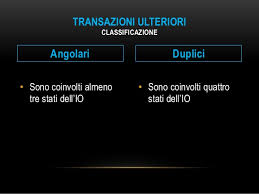 LA SIMBIOSI
Nel campo delle  scienze sociali, ė la cristallizzazione di una relazione che fonde assieme due soggetti, impedendo a ognuno di trarre autentico vantaggio; per questa ragione ė il connotato negativo, se non addirittura patologico, di un rapporto ďamicizia o ďamore.
Definizioni:
Viene definita PASSIVITA’ Il risultato di una dipendenza non risolta (simbiosi)
14
Si ha una simbiosi quando due o più individui si comportano come se formassero una sola persona
Ogni simbiosi è un tentativo di avere esauditi dei bisogni legati allo sviluppo che non sono stati esauditi durante l’infanzia della persona
Definizioni:
Le simbiosi possono essere:
15
COMPLEMENTARI: entrambe le parti sono in accordo sulle rispettive posizioni
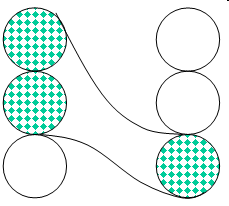 COMPETITIVE: ogni persona compete per la medesima posizione nella simbiosi
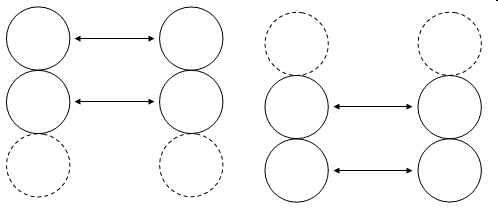 16
L’obiettivo sano di ogni coppia può essere colto nell’invito che propone G.K Gilbran, nel libro “Il profeta”, a proposito del matrimonio: “Amatevi vicendevolmente, ma il vostro amore non sia una prigione: lasciate piuttosto un mare ondoso tra le due sponde delle vostre anime[…]come le corde di un liuto, che sono sole, anche se vibrano per la stessa musica”.
SVALUTAZIONE e RIDEFINIZIONE
La Svalutazione è un meccanismo INTERNO che induce le persone a minimizzare o ignorare aspetti di SE STESSI, degli ALTRI o della SITUAZIONE reale  (Schiff op.cit. pag. 24). 
La Svalutazione non è osservabile operativamente. E’ però possibile osservarne le manifestazioni esterne quali:
17
Grandiosità
Comportamenti passivi
Disturbi del pensiero
(risata della forca)
Transazioni di ridefinizione: tangenziali e bloccanti
L’insieme di questi meccanismi viene chiamato RIDEFINIZIONE. 
La ridefinizione è utilizzata dalle persone per mantenere una visione prestabilita di se stesse, degli altri e del mondo (SdR) al fine di portare avanti il proprio copione di vita (Schiff op.cit. pag. 66).
DISTURBI DEL PENSIERO 1/3
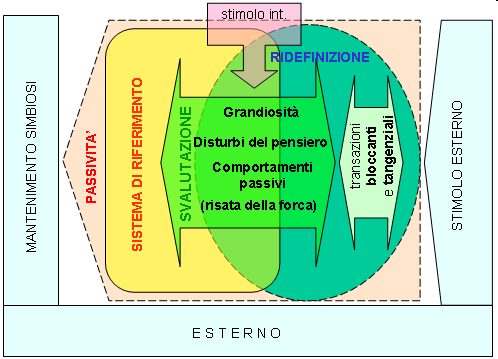 Iperdettagliamento
Ipergeneralizzazione
Intensificazione
Fantasia
18
IPERDETTAGLIAMENTO: intorno ad ogni problema particolare è possibile sovraccaricarsi di un numero eccessivo di stimoli, rilevanti e irrilevanti, e dare una valutazione erronea ai dettagli. Questo è il più comune dei meccanismi che rendono inefficace l’attività di pensiero. (Schiff op.cit. pag. 31).
DISTURBI DEL PENSIERO 2/3
IPERGENERALIZZAZIONE: Domandi quali “qual è il significato della vita?”, “Chi sei?”, “Mi ami veramente?”, sono tipiche del pensiero ipergeneralizzato.
Già per il modo in cui è definito, il problema diviene così generalizzato da essere opprimente nella sua ampiezza, irrisolvibile nella logica o semanticamente privo di senso (Schiff op.cit. pag. 31).
19
INTENSIFICAZIONE: la più evidente è quella sul sentimento. Il sentimento magari è adeguato ma lo si intensifica per non affrontare il problema .
E’ utile riconoscerlo precocemente prima che diventi completamente bloccante.
DISTURBI DEL PENSIERO 3/3
FANTASIA: La fantasia è fondamentale per un pensiero efficace. E’ una prefigurazione delle cose…
Diventa un disturbo quando eccede, si mettono degli elementi fantastici!
I disturbi della fantasia spesso si portano dietro serie conseguenze. La persona può avere difficoltà a definire la realtà, può avere allucinazioni o deliri, e avrà certamente problemi rispetto all’anticipazione e alla pianificazione di eventi futuri. (Schiff op.cit. pag. 32).
20
GRANDIOSITA’
La grandiosità è un meccanismo che comporta una esagerazione per eccesso o per difetto, di alcuni aspetti di sé, degli altri o del mondo.
21
Per esempio l’affermazione “Ero così spaventato da non poter pensare” presuppone un ingigantimento del valore dello stato d’animo e contemporaneamente la minimizzazione delle capacità della persona a pensare quando spaventata (Schiff op.cit. pag. 29).
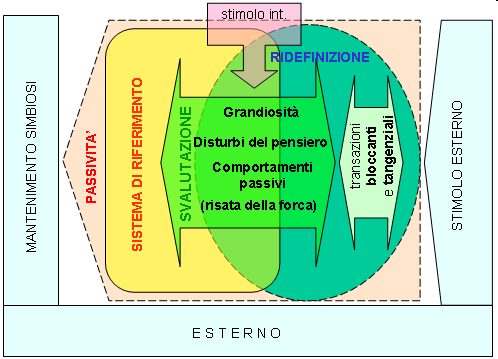 COMPORTAMENTI PASSIVI (1/3)
I comportamenti passivi sono le azioni interne o esterne che la gente mette in atto per evitare una risposta autonoma ad alternative , problemi o stimoli, al fine di esaudire i propri bisogni e di raggiungere le proprie mete all’interno della struttura di relazioni simbiotice patologiche. (Schiff op.cit. pag. 21).
22
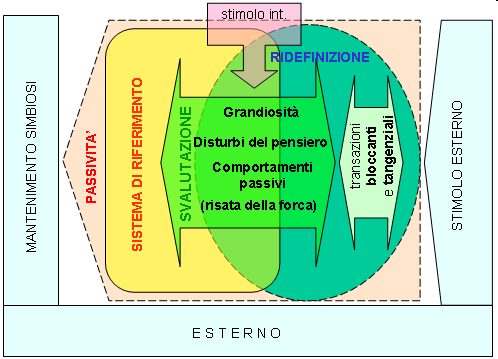 ASTENSIONE
IPERADATTAMENTO
AGITAZIONE
INCAPACITAZIONE o VIOLENZA
COMPORTAMENTI PASSIVI 2/3
23
ASTENSIONE: L’astensione comporta una mancata risposta a stimoli, problemi o alternative: L’energia del paziente piuttosto che essere incanalata nell’azione, viene utilizzata per inibire le reazioni […] (Schiff op.cit. pag. 21).
IPERADATTAMENTO: è la non identificazione di mete proprie, ma si accettano quelle stabilite da altri o si fantasticano su quelle che potrebbero essere, senza pensare al loro valore o significatività. Poiché le persone iperadattate appaiono frequentemente molto gentili, l’iperadattamento spesso ottiene molti rinforzi dagli altri […] (Schiff op.cit. pag. 21).
COMPORTAMENTI PASSIVI 3/3
AGITAZIONE: In questo comportamento passivo la persona svaluta la propria capacità di agire per risolvere un problema. Si sente acutamente a disagio, intraprende un’attività inutile e ripetitiva nel tentativo di alleviare il suo disagio. L’energia è diretta sull’attività agitata invece che nell’azione per risolvere il problema . Durante l’agitazione la persona non sente che sta pensando. (Stewart Joines op.cit. pag. 226).
24
INCAPACITAZIONE o VIOLENZA: sono scariche di energia accumulata da un individuo attraverso la passività. Sono un tentativo di rinforzare la simbiosi che si sta rompendo o che così viene vissuta. Durante la scarica non si ha attività di pensiero e l’individuo non accetta responsabilità del comportamento. (Schiff op.cit. pag. 23).
Risata della forca
Un indizio frequente di svalutazione è la risata della forca. Qui la persona ride quando fa un’affermazione su qualcosa di spiacevole.
Nella risata c’è un’incongruenza tra la  risata e il contenuto spiacevole delle parole.
25
Ogniqulvolta una persona fa una risata della forca, ride o ridacchia, sta inviando un invito non verbale all’ascoltatore di rafforzare una delle sue convinzioni di copione. L’invito è accettato a livello psicologico se chi ascolta si unisce alla risata della forca. (Stewart Joines op.cit. pag. 232).
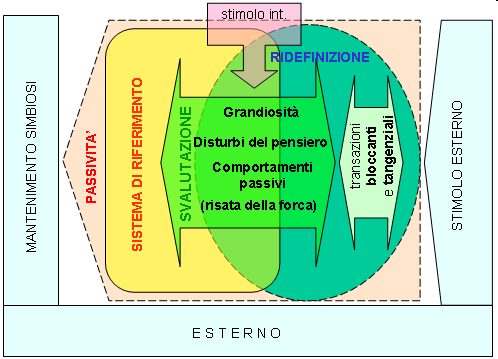 26
Così come avviene per il rapporto genitoriale, spesso il rapporto insegnante–allievo finisce per comporsi, peraltro senza che i protagonisti ne abbiano coscienza, in un rapporto basato su equivoci comunicazionali. La quotidianità, la stanchezza, l’abitudine e la scarsa volontà di prestare attenzione, di sentire “mettendosi in ascolto”, peggiorano la situazione nella routine del rapporto.
Certo è che, attraverso la relazione tra docente ed alunno si giocano non solo dinamiche interpersonali, già di per sé fondamentali, ma la stessa condivisione della conoscenza può attuarsi solo dal momento in cui il contesto comunicazionale sia quanto più possibile sgombro da distorsioni, da pregiudizi educativi e da giochi psicologici, così come vengono intesi dall’Analisi Transazionale.
La comunicazione viene ormai intesa come un fatto totale.
Non possiamo più considerarla come un “ trasferimento di informazioni da una mente ad un’altra”, ma come un contesto all’interno del quale si giocano influenze reciproche, feedback, in cui si inscrivono valori personali, rappresentazioni sociali e valori culturali.
Definizioni:
La passività nei sentimenti , nel pensiero o nell’azione disorganizza il funzionamento sociale e determina sofferenze interne o disturbi comportamentali (Schiff)
27
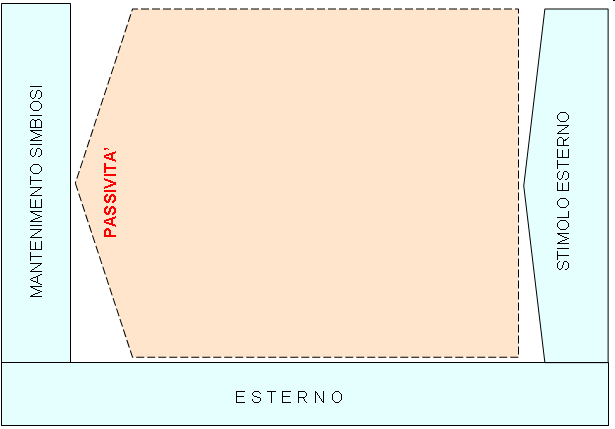 Definizioni: Sistema di riferimento
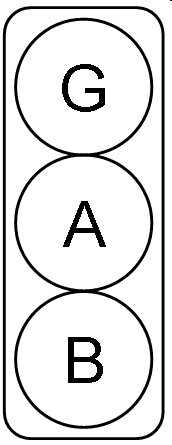 Il sistema di riferimento fornisce all’individuo un insieme globale percettivo, concettuale, affettivo, e d’azione che è usato per definire se stessi gli altri e il mondo sia strutturalmente che dinamicamente. In particolare è la struttura all’interno della quale l’individuo risponde a domande quali: “come so che esisto?” e “Chi sono?”. Possiamo immaginare che sia come una pellicola che circonda gli Stati dell’Io unendoli e fungendo da ‘filtro’ della realtà.  (Schiff op.cit. pag. 61)
28
TRANSAZONI DI RIDEFINIZIONE
TANGENZIALI: sono transazioni in cui lo stimolo e la risposta si indirizzano verso aspetti differenti o verso lo stesso aspetto da punti di vista differenti. (Schiff op.cit. pag. 69).
29
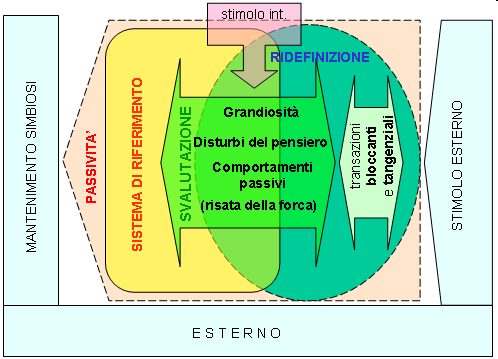 BLOCCANTI: sono transazioni in cui si evita l’argomento proposto mostrandosi in disaccordo sulla definizione del problema. (Schiff op.cit. pag. 70).
MATRICE DI SVALUTAZIONE 1/2
Possiamo classificare le svalutazioni secondo tre diversi criteri:
AREA: 	
		Se stessi, gli altri, la situazione
TIPO: 
		Stimolo, Problema, Opzioni
MODO (LIVELLO):
		Esistenza, Importanza, Possibilità di cambiamento, Capacità personali.
30
MATRICE DI SVALUTAZIONE 2/2
31
SISTEMI DELLA 
MENTE
PASSIVITA’/
SVALUTAZIONE
ASSUNZIONE
RUOLO NEL
TRIANGOLO
DRAMMATICO
TRANSAZIONI
32
Sistema Ricatto






Giochi






Riconoscimenti
Comportamenti
Non verbale
Comportamenti
passivi
Pensieri
verbale
Disturbi del
pensiero
SISTEMA DI RIFERIMENTO
Evidenza
 delle
 emozioni
Reazioni
emotive
Emozioni
1
2
3
4
INTERNO
E S T E R N O
CENTRO DI FORMAZIONE
ALL’INTERVENTO EDUCATIVO PSICOSOCIALE
J.E.T. JESUIT ENCOUNTER TRAINING
33
PASSIVITA' Genova, aprile 2009Stefano Lauciello
Riferimenti bibliografici:
SCHIFF Jacqui Lee “Chathexis Reader – Tarnsactional Analysis Treatment of Psychosis”, Harpe & row, Publishers, 1975. Trad. It. Di Wilfredo Galliano, Carlo Moiso, Michele Novellino, “Analisi Transazionale e cura delle psicosi”, Casa editrice Astrolabio-Ubaldini editore, Roma, 1980
STEWART Ian e JOINES Vann S., tradotto in italiano da Salvatore Maddaloni, “L’Analisi Transazionale. Guida alla psicologia dei rapporti umani”. Ed. Garzanti.
Appunti al corso di Counseling – Appunti a supervisioni con Vittorio Soana S. J.
www. counselingjet.it
transazionibloccantie tangenziali
SISTEMA DI RIFERIMENTO
stimolo int.
34
RIDEFINIZIONE
Grandiosità
Disturbi del pensiero
SVALUTAZIONE
STIMOLO ESTERNO
MANTENIMENTO SIMBIOSI
PASSIVITA’
Comportamenti passivi
(risata della forca)
E S T E R N O
35
L’obiettivo sano di ogni coppia può essere colto nell’invito che propone G.K Gilbran, nel libro “Il profeta”, a proposito del matrimonio: “Amatevi vicendevolmente, ma il vostro amore non sia una prigione: lasciate piuttosto un mare ondoso tra le due sponde delle vostre anime[…]come le corde di un liuto, che sono sole, anche se vibrano per la stessa musica”.
GRANDIOSITA’
La grandiosità è un meccanismo che comporta una esagerazione per eccesso o per difetto, di alcuni aspetti di sé, degli altri o del mondo.
36
Per esempio l’affermazione “Ero così spaventato da non poter pensare” presuppone un ingigantimento del valore dello stato d’animo e contemporaneamente la minimizzazione delle capacità della persona a pensare quando spaventata (Schiff op.cit. pag. 29).
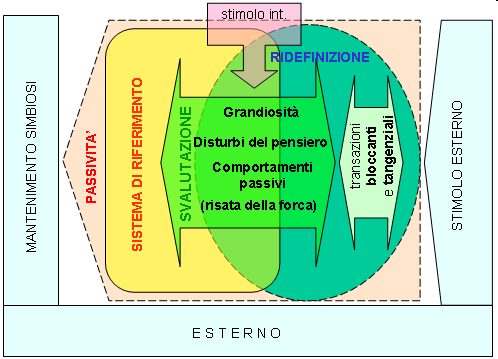 DISTURBI DEL PENSIERO 1/3
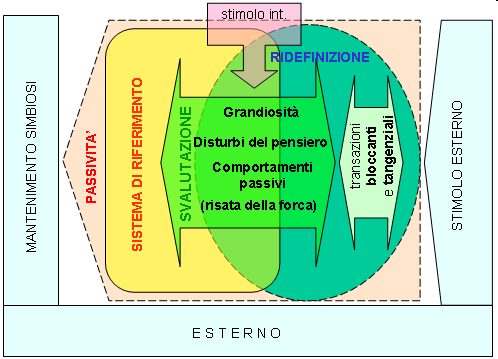 Iperdettagliamento
Ipergeneralizzazione
Intensificazione
Fantasia
37
IPERDETTAGLIAMENTO: intorno ad ogni problema particolare è possibile sovraccaricarsi di un numero eccessivo di stimoli, rilevanti e irrilevanti, e dare una valutazione erronea ai dettagli. Questo è il più comune dei meccanismi che rendono inefficace l’attività di pensiero. (Schiff op.cit. pag. 31).
DISTURBI DEL PENSIERO 2/3
IPERGENERALIZZAZIONE: Domandi quali “qual è il significato della vita?”, “Chi sei?”, “Mi ami veramente?”, sono tipiche del pensiero ipergeneralizzato.
Già per il modo in cui è definito, il problema diviene così generalizzato da essere opprimente nella sua ampiezza, irrisolvibile nella logica o semanticamente privo di senso (Schiff op.cit. pag. 31).
38
INTENSIFICAZIONE: la più evidente è quella sul sentimento. Il sentimento magari è adeguato ma lo si intensifica per non affrontare il problema .
E’ utile riconoscerlo precocemente prima che diventi completamente bloccante.
DISTURBI DEL PENSIERO 3/3
FANTASIA: La fantasia è fondamentale per un pensiero efficace. E’ una prefigurazione delle cose…
Diventa un disturbo quando eccede, si mettono degli elementi fantastici!
I disturbi della fantasia spesso si portano dietro serie conseguenze. La persona può avere difficoltà a definire la realtà, può avere allucinazioni o deliri, e avrà certamente problemi rispetto all’anticipazione e alla pianificazione di eventi futuri. (Schiff op.cit. pag. 32).
39
COMPORTAMENTI PASSIVI (1/3)
I comportamenti passivi sono le azioni interne o esterne che la gente mette in atto per evitare una risposta autonoma ad alternative , problemi o stimoli, al fine di esaudire i propri bisogni e di raggiungere le proprie mete all’interno della struttura di relazioni simbiotice patologiche. (Schiff op.cit. pag. 21).
40
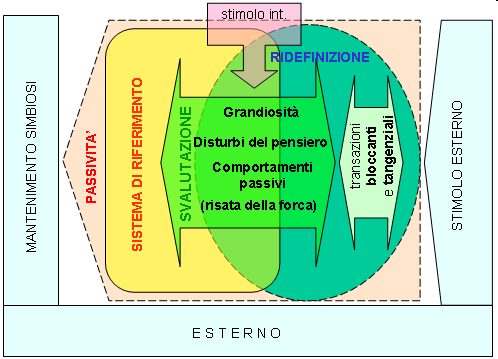 ASTENSIONE
IPERADATTAMENTO
AGITAZIONE
INCAPACITAZIONE o VIOLENZA
COMPORTAMENTI PASSIVI 2/3
41
ASTENSIONE: L’astensione comporta una mancata risposta a stimoli, problemi o alternative: L’energia del paziente piuttosto che essere incanalata nell’azione, viene utilizzata per inibire le reazioni […] (Schiff op.cit. pag. 21).
IPERADATTAMENTO: è la non identificazione di mete proprie, ma si accettano quelle stabilite da altri o si fantasticano su quelle che potrebbero essere, senza pensare al loro valore o significatività. Poiché le persone iperadattate appaiono frequentemente molto gentili, l’iperadattamento spesso ottiene molti rinforzi dagli altri […] (Schiff op.cit. pag. 21).
COMPORTAMENTI PASSIVI 3/3
AGITAZIONE: In questo comportamento passivo la persona svaluta la propria capacità di agire per risolvere un problema. Si sente acutamente a disagio, intraprende un’attività inutile e ripetitiva nel tentativo di alleviare il suo disagio. L’energia è diretta sull’attività agitata invece che nell’azione per risolvere il problema . Durante l’agitazione la persona non sente che sta pensando. (Stewart Joines op.cit. pag. 226).
42
INCAPACITAZIONE o VIOLENZA: sono scariche di energia accumulata da un individuo attraverso la passività. Sono un tentativo di rinforzare la simbiosi che si sta rompendo o che così viene vissuta. Durante la scarica non si ha attività di pensiero e l’individuo non accetta responsabilità del comportamento. (Schiff op.cit. pag. 23).
Risata della forca
Un indizio frequente di svalutazione è la risata della forca. Qui la persona ride quando fa un’affermazione su qualcosa di spiacevole.
Nella risata c’è un’incongruenza tra la  risata e il contenuto spiacevole delle parole.
43
Ogniqulvolta una persona fa una risata della forca, ride o ridacchia, sta inviando un invito non verbale all’ascoltatore di rafforzare una delle sue convinzioni di copione. L’invito è accettato a livello psicologico se chi ascolta si unisce alla risata della forca. (Stewart Joines op.cit. pag. 232).
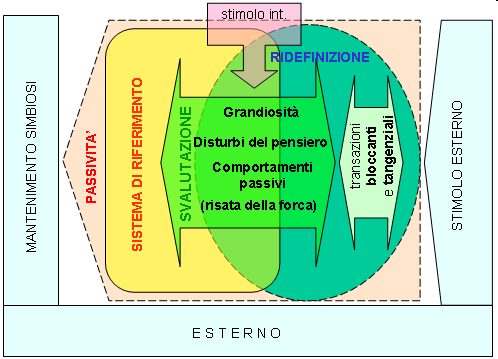 TRANSAZONI DI RIDEFINIZIONE
TANGENZIALI: sono transazioni in cui lo stimolo e la risposta si indirizzano verso aspetti differenti o verso lo stesso aspetto da punti di vista differenti. (Schiff op.cit. pag. 69).
44
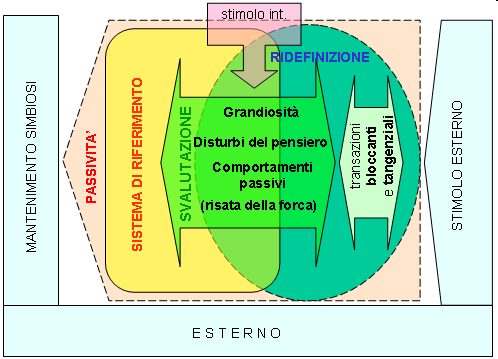 BLOCCANTI: sono transazioni in cui si evita l’argomento proposto mostrandosi in disaccordo sulla definizione del problema. (Schiff op.cit. pag. 70).
MATRICE DI SVALUTAZIONE 1/2
Possiamo classificare le svalutazioni secondo tre diversi criteri:
AREA: 	
		Se stessi, gli altri, la situazione
TIPO: 
		Stimolo, Problema, Opzioni
MODO (LIVELLO):
		Esistenza, Importanza, Possibilità di cambiamento, Capacità personali.
45
MATRICE DI SVALUTAZIONE 2/2
46
SISTEMI DELLA 
MENTE
PASSIVITA’/
SVALUTAZIONE
ASSUNZIONE
RUOLO NEL
TRIANGOLO
DRAMMATICO
TRANSAZIONI
47
Sistema Ricatto






Giochi






Riconoscimenti
Comportamenti
Non verbale
Comportamenti
passivi
Pensieri
verbale
Disturbi del
pensiero
SISTEMA DI RIFERIMENTO
Evidenza
 delle
 emozioni
Reazioni
emotive
Emozioni
1
2
3
4
INTERNO
E S T E R N O
CENTRO DI FORMAZIONE
ALL’INTERVENTO EDUCATIVO PSICOSOCIALE
J.E.T. JESUIT ENCOUNTER TRAINING
48
PASSIVITA' Genova, aprile 2009Stefano Lauciello
Riferimenti bibliografici:
SCHIFF Jacqui Lee “Chathexis Reader – Tarnsactional Analysis Treatment of Psychosis”, Harpe & row, Publishers, 1975. Trad. It. Di Wilfredo Galliano, Carlo Moiso, Michele Novellino, “Analisi Transazionale e cura delle psicosi”, Casa editrice Astrolabio-Ubaldini editore, Roma, 1980
STEWART Ian e JOINES Vann S., tradotto in italiano da Salvatore Maddaloni, “L’Analisi Transazionale. Guida alla psicologia dei rapporti umani”. Ed. Garzanti.
Appunti al corso di Counseling – Appunti a supervisioni con Vittorio Soana S. J.
www. counselingjet.it
transazionibloccantie tangenziali
SISTEMA DI RIFERIMENTO
stimolo int.
49
RIDEFINIZIONE
Grandiosità
Disturbi del pensiero
SVALUTAZIONE
STIMOLO ESTERNO
MANTENIMENTO SIMBIOSI
PASSIVITA’
Comportamenti passivi
(risata della forca)
E S T E R N O